Pokyny
Opět platí stejné pravidlo – opisujte pouze červený text

Pokuste se zamyslet se nad otázkami v prezentaci 
Pracujte s učebnicí, pokud je to v prezentaci napsané
KRIZE A ZÁNIK ŘÍMSKÉ REPUBLIKY
146 – 31 př. n. l.
Krize, která začala na konci 3. století př. n. l. a vyvrcholila  rozpadem republiky, měla tři hlavní příčiny :
Přečtěte si rozhovor dvou mužů, který se mohl odehrát v Římě kolem roku 130 př. n. l.

Hovoří spolu Říman Quintus Ferridius  a řecký otrok Polyfilos, kteří se už velmi dlouho znají.
Polyfilos: Zdravím tě! Jak se ti daří?  Quintus: Moc špatně! Polyfilos: Jak to?
Quintus: Pořád nemám práci. Můj nejmladší syn- ten pátý- je nemocen a já si nemohu dovolit zaplatit lékaře. Dnes je výdej obilí ze státních zásob a já tam musím jít, abychom vůbec měli alespoň něco málo k jídlu. Někdy si doopravdy přeju: být tak otrokem! A jak pak se daří tobě?
Polyfilos: Taky zle! Quintus: Jak to, prosím tě? Do armády nemusíš, máš jisté živobytí a lehkou práci jako vychovatel pánova synáčka. Polyfilos: To bývávalo. Teď je ze mě posel, nosím dopisy z jednoho kouta Říma do druhého a často musím i na venkov. Quintus: A pročpak to? Polyfilos: To nevím, ale myslím si, že mě chce mít pán z domu. Našel zalíbení v mé galské přítelkyni Merimane – tak asi překážím. A ona přece lpí na mně! A pán mi zakázal svatbu. Quintus: To je tvrdé! Polyfilos: Taky si myslím, že mě chce prodat. Až doteď to nebyl úplně nejhorší pán a dával mi naději, že dostanu brzy svobodu. Teď se dostanu k nějakému rasovi, který mě strčí do šlapacího mlýna a já budu dřít do úmoru. Quintus: Každý má své starosti. Já už ale musím jít, abych stihl to obilí, měj se dobře! Polyfilos: Hodně štěstí!
Zkus vysvětlit rozdíly v postavení městské chudiny a otroků v Římě.
Proč se otrokům říkalo „živé nářadí“?
Tenemene fvcia et revocamendo
omnvm evviventivm 
in aracallisti
Nápis z plakety, kterou nosil otrok, který svému pánovi často utíkal:  Drž mě pevně, abych neutekl ,a vrať mě zpět mému pánovi.
Kolem roku 150 př. n. l. žily v Itálii asi 4 miliony svobodných občanů Říma a 1 milion otroků.
Plinius, římský státník a spisovatel ( 1. století n. l.):


„Kráčíme na cizích nohou, čteme cizíma očima, zdravíme z cizích vzpomínek*, žijeme z cizí práce.“

* Mnozí význační Římané měli speciální otroky, kteří měli za úkol pamatovat si jména        jiných důležitých římských občanů, kteří stáli pánovi za pozdrav, a včas je pánovi        připomenout. Takovým otrokům se říkalo NOMENCLATORES.
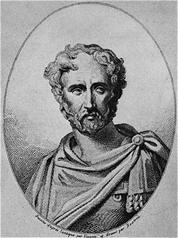 Prohlubující se krize vyvolala potřebu reforem s cílem:
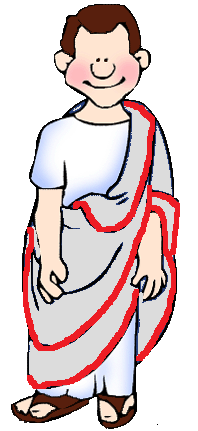 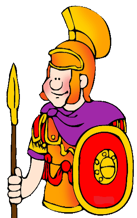 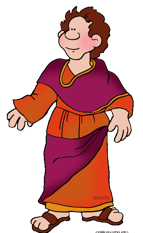 REFORMY BRATŘÍ GRACCHŮ
Gaius Gracchus
159 - 121 př. n. l.

 zákon o prodeji     levného obilí     chudým
 návrh na    udělení římského    občanství všem    svobodným    italikům
Tiberius Gracchus
168 - 133 př. n. l.

 pozemková   reforma -    stanovena   maximální rozloha   polí vlastněných   jedním vlastníkem,   přebytečná půda   měla být rozdělena   bezzemkům
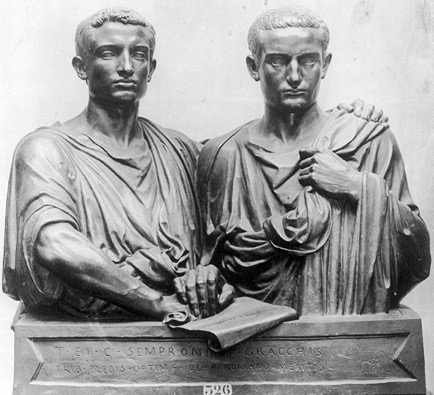 Oba bratři byli zabiti při nepokojích, které byly vyvolány jejich politickými odpůrci.
Politické rozdělení sil v Římě
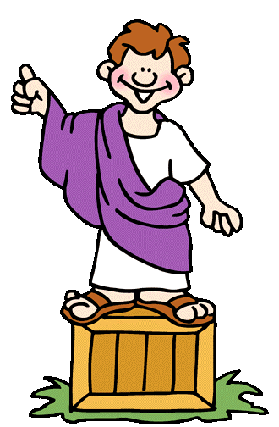 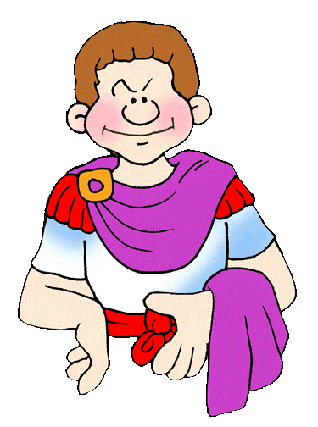 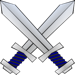 Konzervativní –
 proti reformám, opora v armádě
Podporují reformy – 
opora v lidovém shromáždění
Vzájemné nepřátelství obou táborů přerostlo v
OBČANSKÁ VÁLKA
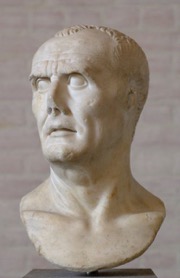 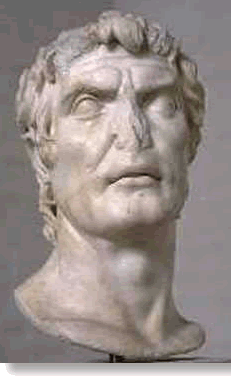 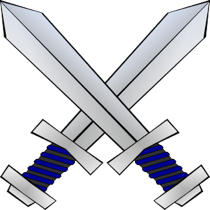 Lucius Cornelius Sulla
(Optimát)
Gaius Marius
(Populár)
Po dlouhých bojích: SULLOVI se podařilo dobýt Řím – v roce 83 př. n. l. se stal diktátorem
      Na vrcholu moci v roce 79 př. n. l. odstoupil a o rok později zemřel.
Sullova moc se opírala o vojsko.
Vláda teroru: likvidace politických odpůrců: PROSKRIPCE 
Zabavování majetku zavražděných: KONFISKACE
Proskripce a konfiskace
Seznamy podezřelých 

Kdo byl odměněn?
zabavení majetku 


Kdo získal odměnu?
Odpověz na následující otázky:
Použij text z učebnice str. 117
Kým byl Spartakus?


Kdo byl gladiátor?


Co bylo cílem povstání?


Kdo byl Marcus Licinius Crassus?


Jak byli potrestání přeživší povstalci?
Spartakovo povstání
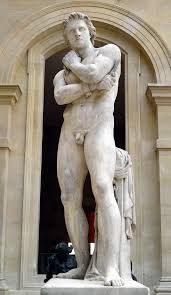 Častá povstání otroků 
V roce 72. – 71. př.n.l. povstání vedl otrok Spartakus
Původně to byl římský voják 
Zběhl = prodán do gladiátorské školy
Otroci se trénovali v boji (proti zvířatům, ostatním gladiátorům, pro pobavení obecenstva)
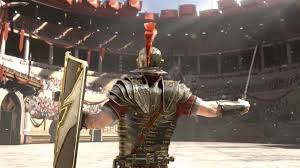 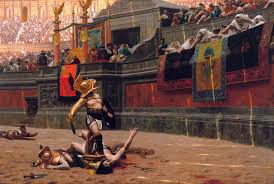 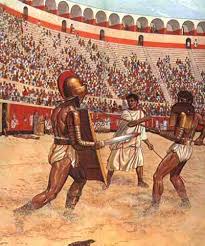 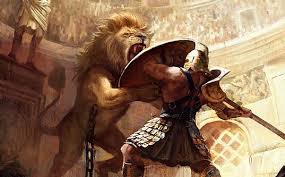 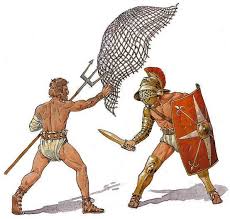 Co vidíš na obrázku?
Spartakus vymyslel plán útěku
K uprchlým gladiátorům se postupně přidali otroci, chudí rolníci
Počet vzrostl na desítky tisíc vzbouřenců
Spartakus měl výborné zkušenosti – dokázal otroky organizovat jako profesionální vojsko 
Vítězili nad římskými legiemi
Prošli téměř celou Itálií 
Nakonec byli poraženi Markem Liciniem Crassem
Spartakus padl a 6 000 otroků bylo ukřižováno podél cesty z Capuy do Říma
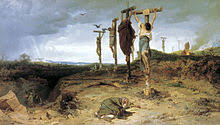 CRASSŮV PŘÍKOP
ZNIČENÍ ODTRŽENÝCH SKUPIN
MUTINA
PORÁŽKA OTROKŮ,
SPARTAKOVA SMRT
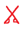 FLORENCIE
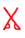 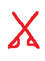 VÍTĚZSTVÍ OTROKŮ
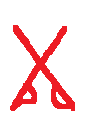 ŘÍM
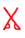 VÍTĚZSTVÍ ŘÍMANŮ
CAPUA
BRUNDISIUM
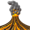 VESUV
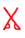 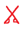 Tyrhénské moře
Najdi v učebnici stejnou mapu a zapiš do této mapky letopočty bitev Spartakova povstání
Středozemní moře
Neklid v provinciích, problémy s obchodem 

Piráti ve Středozemním moři

Korupce a anarchie v Hispánii

Pohraniční války (pontský král)
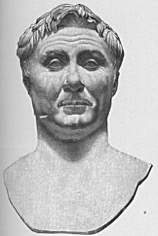 Všechny problémy vyřešil: piráti zničeni, Hispánie znovu podřízena Římu,  pontský král poražen – byl u Římanů ve velké oblibě => v r. 70 př. n. l. byl zvolen konzulem. 
Stejným úřadem konzulem byl zvolen senátem i vítěz nad Spartakem CRASSUS
GNAEUS POMPEIUS MAGNUS
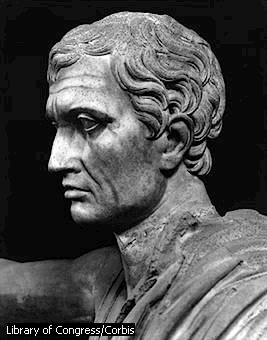